TABE  ELA-EPAXENUnit-5  Text Types and PurposesLesson-37Conclusion
Some graphics may not have copied well during the Scan Process
1
ELA-E-37 Conclusion
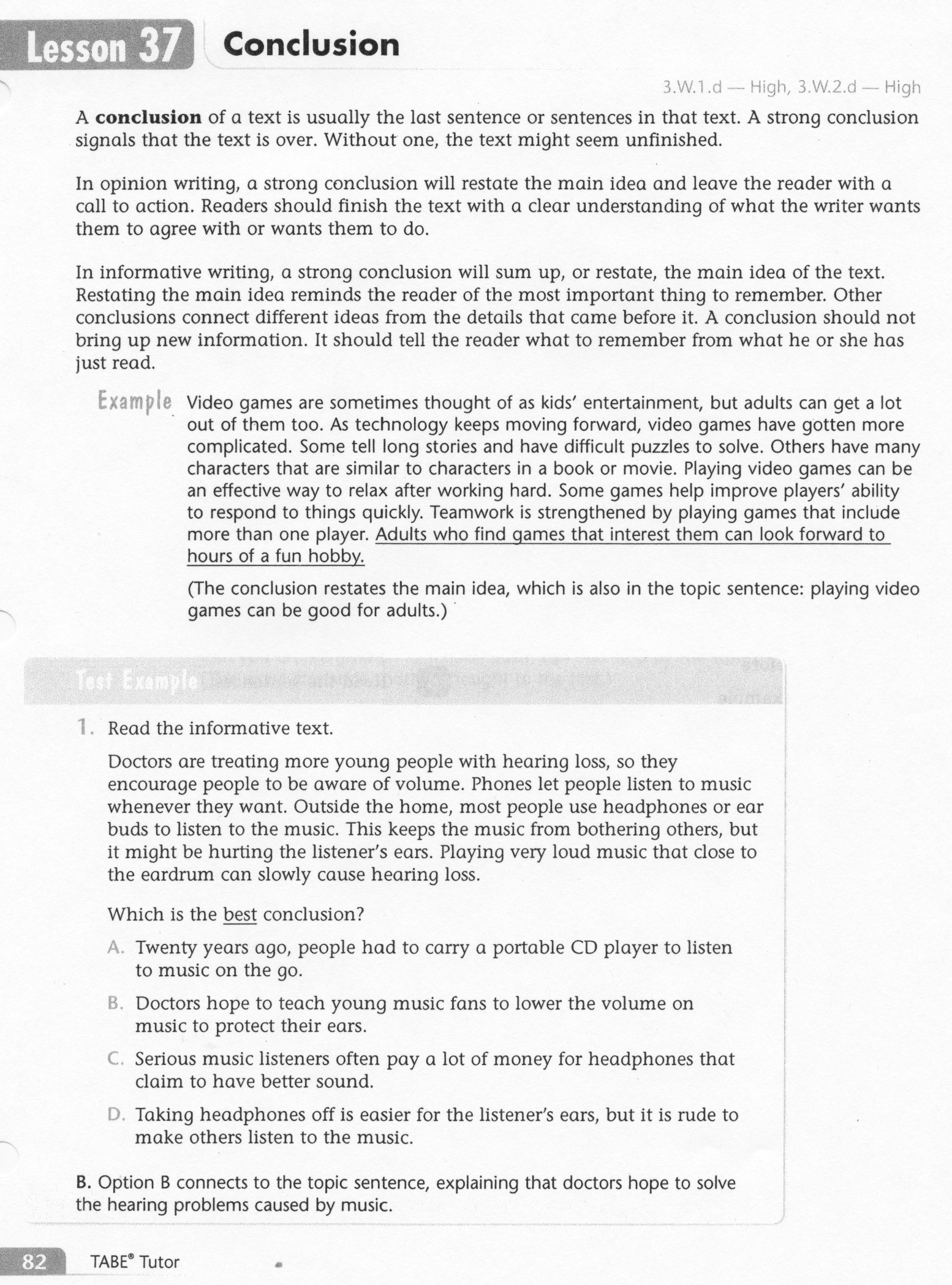 2
ELA-E-37 Conclusion
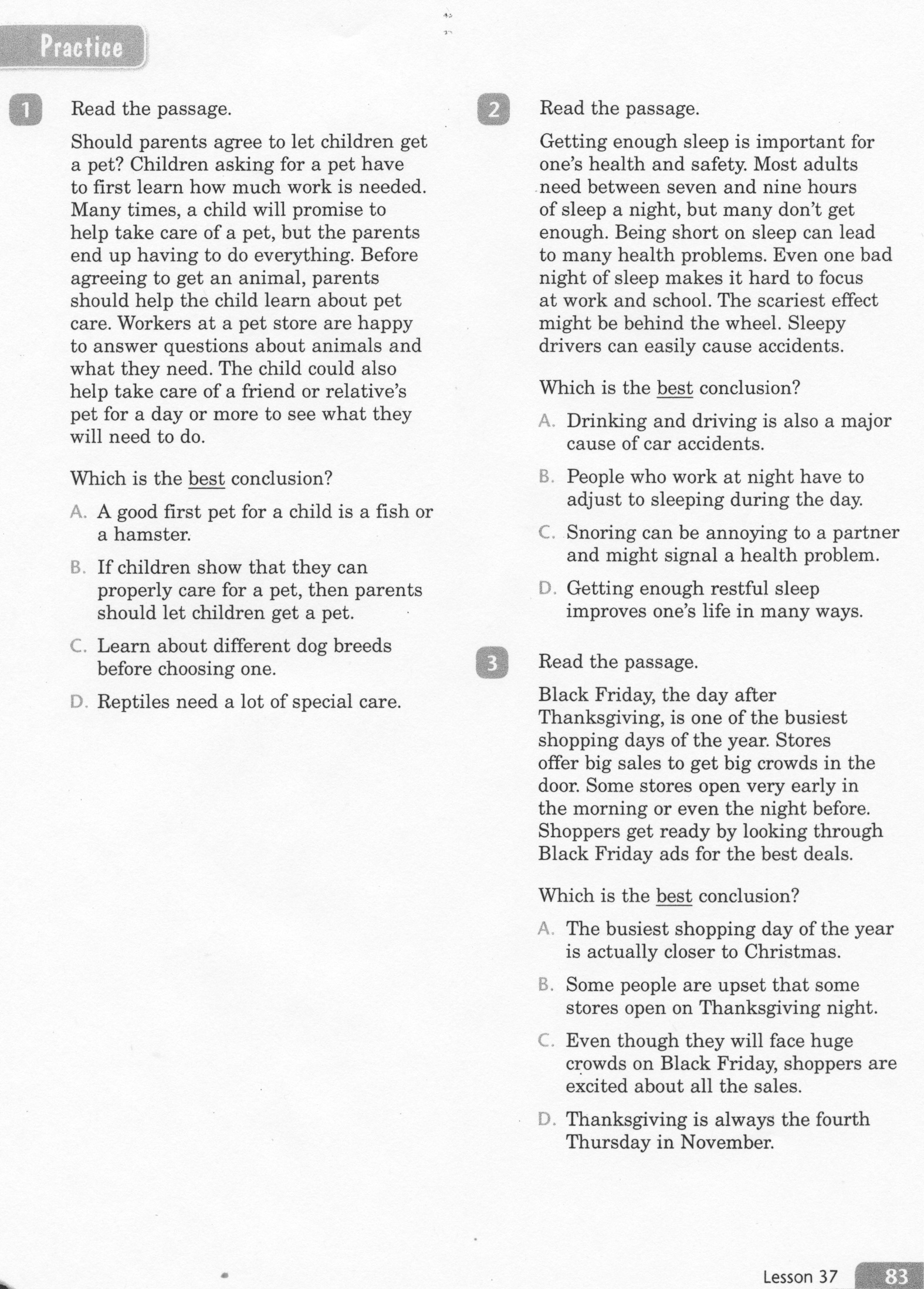 3
ELA-E-37 Conclusion
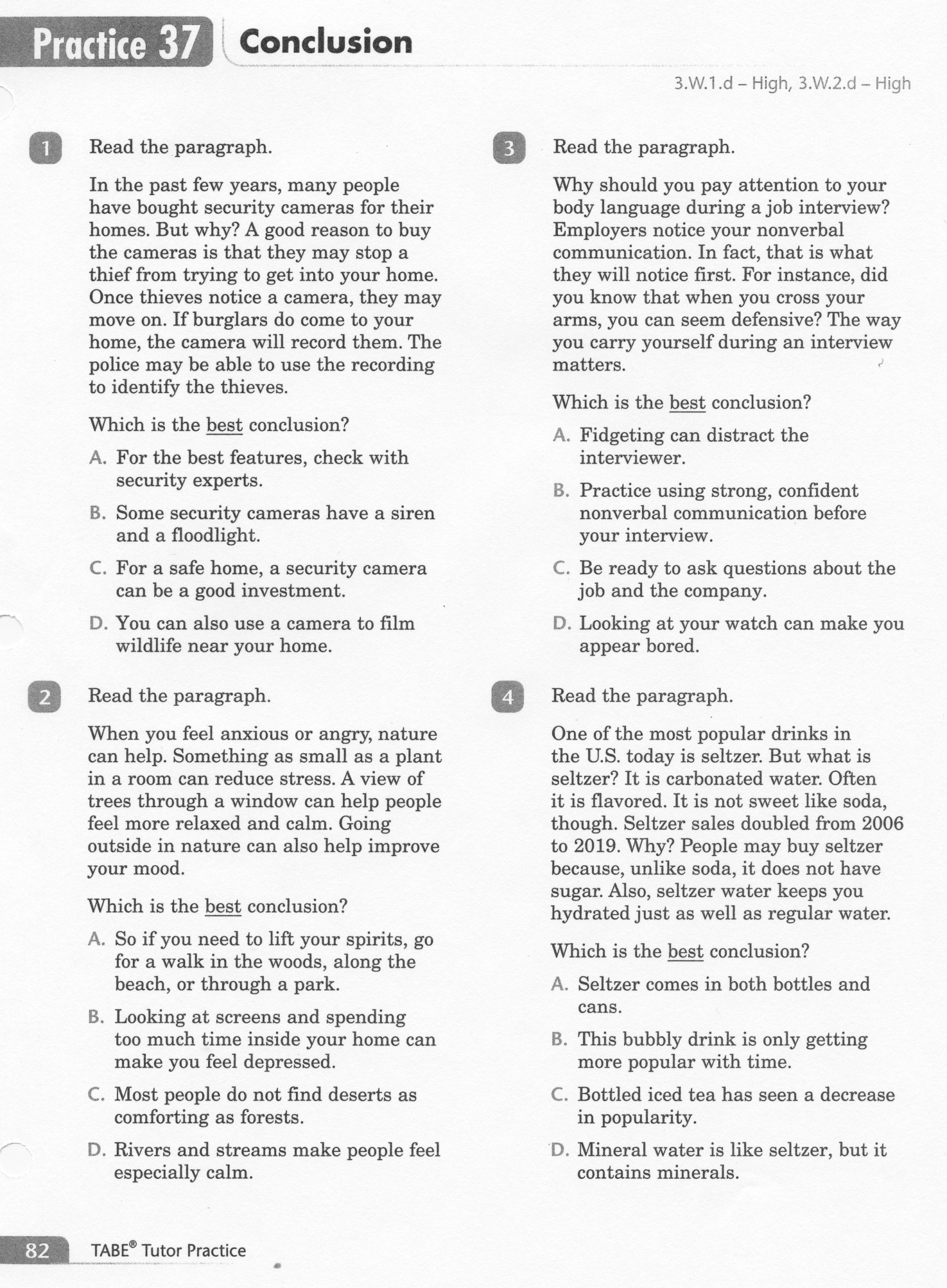 4
ELA-E-37 Conclusion
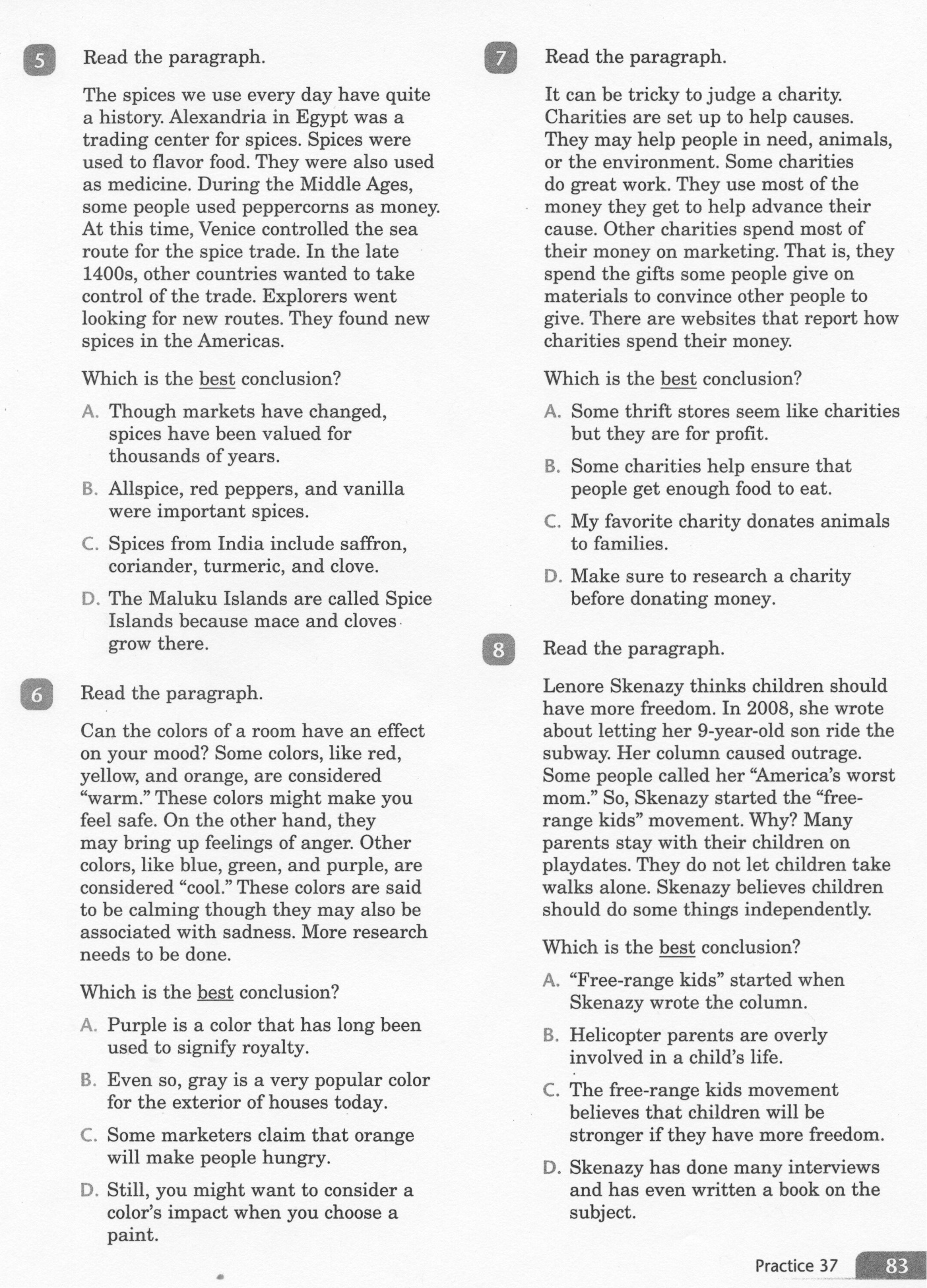 5
ELA-E-37 Conclusion
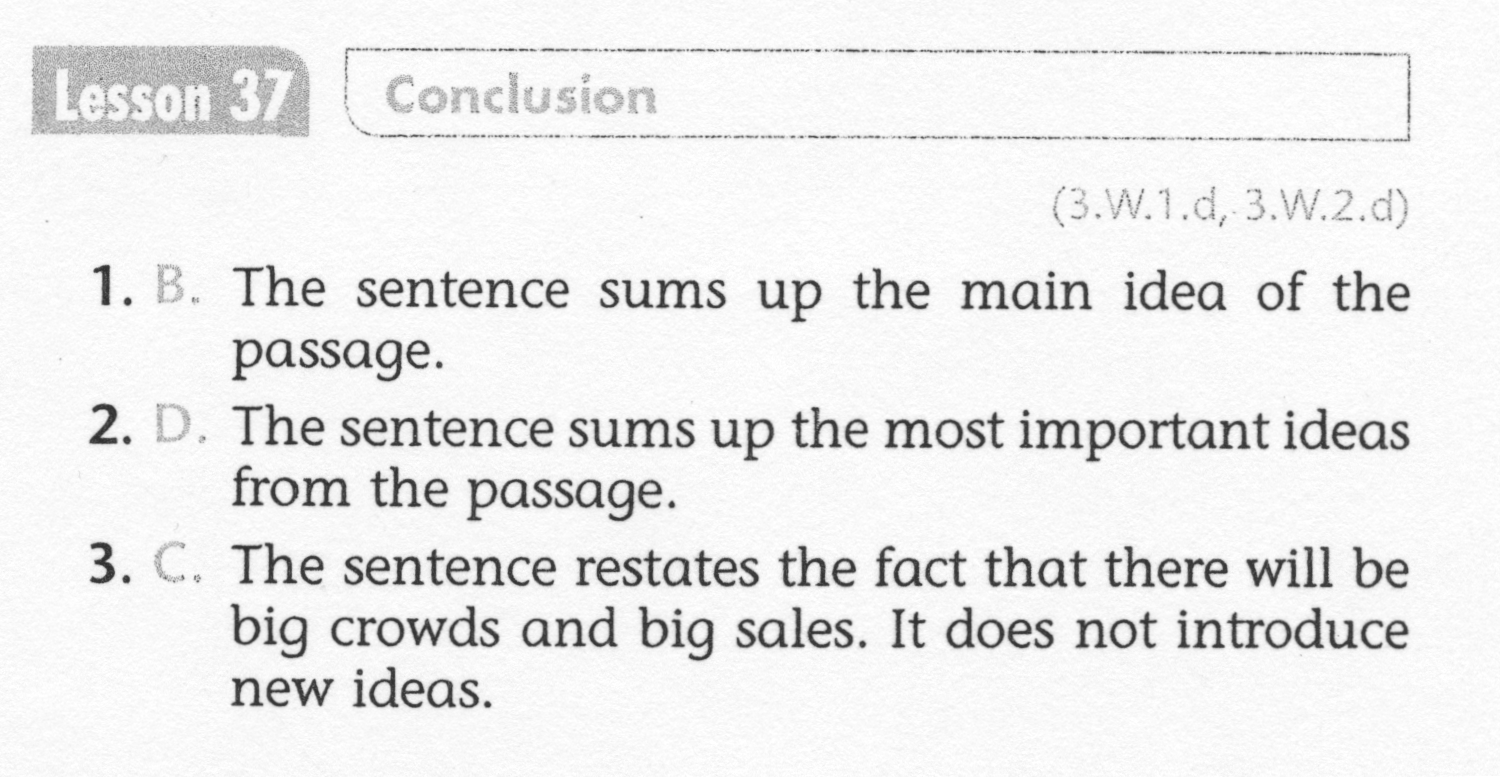 6
ELA-E-37 Conclusion
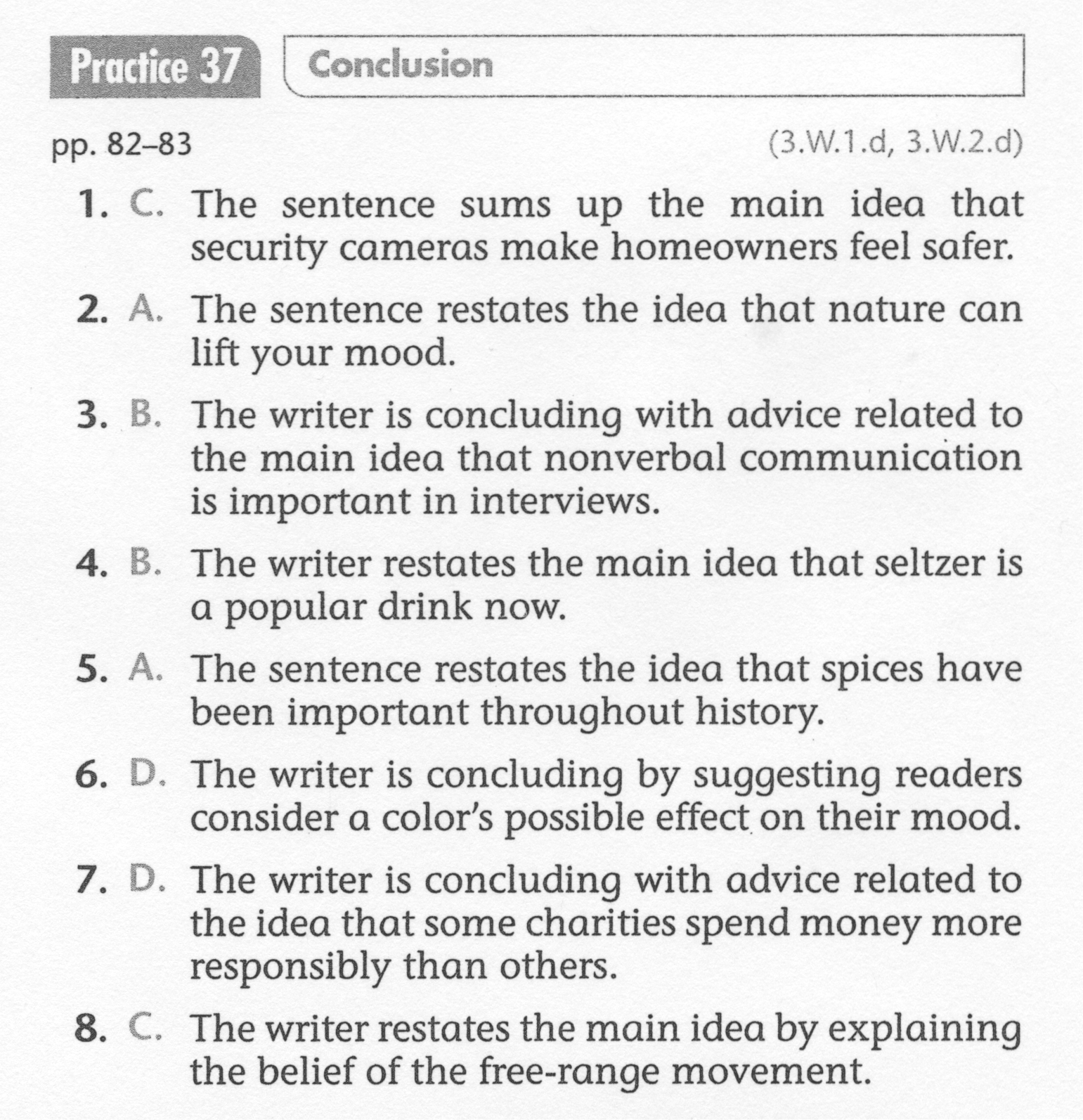 7